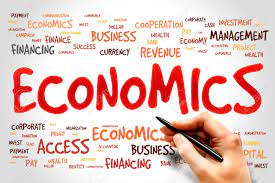 Elasticity of Demand
Dr Babita Pathak
Assistant professor 
Durga mahavidhyalay raipur
Elasticity of demand
Elasticity of demand
Elasticity of demand
Type of Elasticity of Demand
Elasticity of demand
Price Elasticity of Demand
Elasticity of demand
Degrees of Price Elasticity-
Perfectly Elastic Demand-
   
          E=∞



Perfectly Inelastic Demand-

            E=0
Elasticity of demand
Unitary Elastic Demand
              E=1



Highly Elastic or Relative Elastic Demand
               E>1


Inelastic Demand 
            E<1
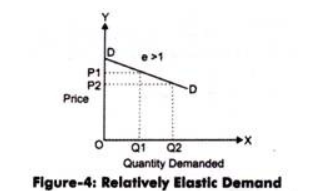 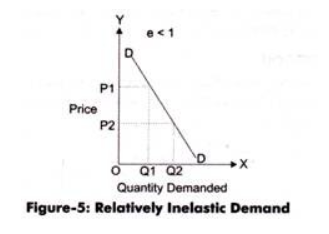 Elasticity of demand
Income Elasticity of Demand-
Elasticity of demand
Income elasticity more than 1,it is  luxury goods or a superior goods.
                     E>1         
Income elasticity less than 1, a necessity good or a necessary good is a type of normal good
                     E<1          - Essential goods
Income elasticity is 0 , that an increase in income does not change the quantity demanded of the good.
                     E=0           
Income elasticity is negative is associated with inferior goods .
                    E<0           
Income elasticity is more than 0 [Postive Income Elasticity]
                    E>0           Normal goods
Income elasticity is equal to 1
                    E=1               Semi Luxury
Elasticity of demand
Cross Elasticity of Demand
Elasticity of demand
When cross elasticity is more than 0 (Substitute goods)
                            E­c>0

When cross elasticity is less than 0 (Complimentary goods)
                              E­c<0

When cross elasticity is equal to 0 (Unrelated goods)
                              E­c=0
Elasticity of demand
References
Koutsoyiannis, A Modem Microeconomics, 2nd Edition, Macmillan Publication, Landon. 
Salvatore, S., Managerial Economics, Mc Graw Hill Publications.
Dwivedi D N, Managerial Economics, Vikas Publishing House Pvt. Ltd, 2006